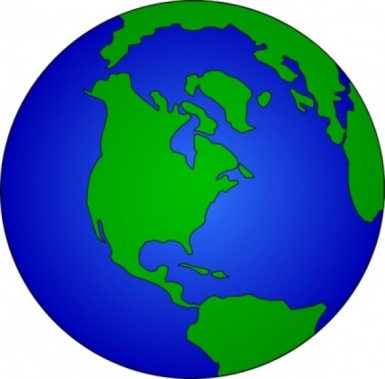 OMS


Nel mondo epidemia di tumori
12 milioni nel 2012
22 milioni nel 2030

Oggi 8.2 milioni di decessi
Diventeranno 13 milioni 
(70% Africa, Asia , America del sud)

Tumori più diffusi nel mondo
Polmone 13% (19.4% delle morti)
Mammella 12%
Colon-retto 10%
I due terzi delle morti sono in paesi in via di sviluppo 
per diagnosi tardive e mancanza di risorse.
In questi paesi non ci sono programmi di screening


Il cervicocarcinoma nel mondo colpisce poco meno di
500.000 persone all’anno con oltre 200.000 decessi.
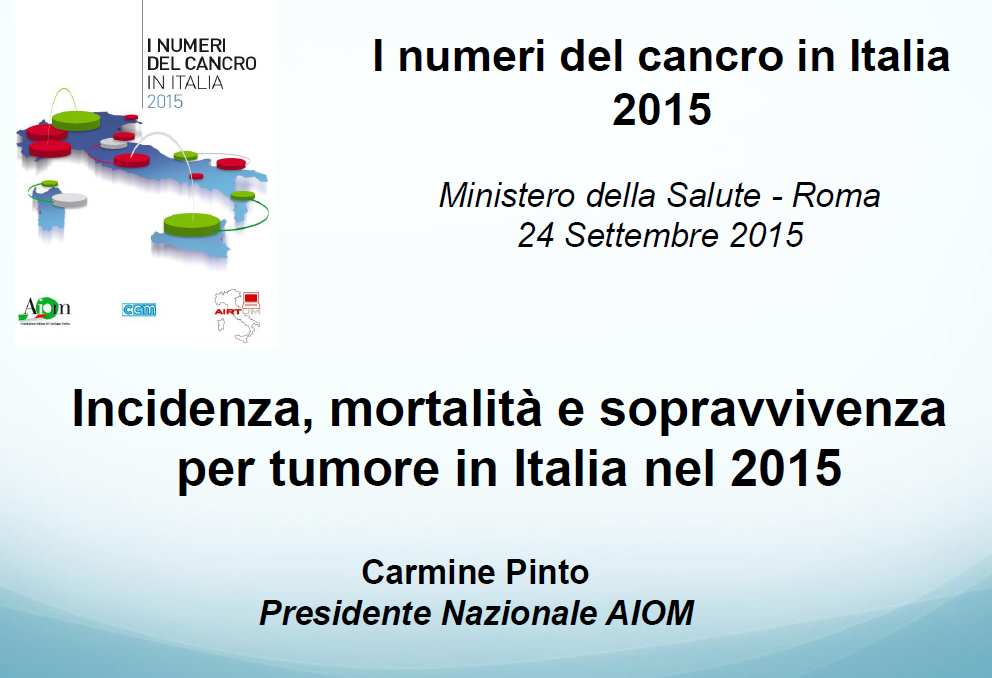 363.000 nuovi casi annui (180.000 donne)
    1000 nuove diagnosi al giorno
     29% delle cause di morte
     3.000.000  viventi dopo diagnosi di neoplasia

      102.000 donne viventi dopo diagnosi di k del 
        corpo
       60.000 dopo diagnosi di k cervice
       55-60% sopravviventi oltre 5 anni
Il 55-63% dei pz con neoplasia sopravvive oltre i 5 aa dalla diagnosi (miglioramento prognosi 18 e 10%)
Il cancro è spesso una malattia cronica con lunghe sopravvivenze
Gestione della fase acuta
Gestione della cronicizzazione
Gestione delle eventuali riprese di malattia
Gestione della fase avanzata-terminale
E’ richiesta una integrazione fra le varie fasi di cura
In Italia 4.2% della spesa sanitaria per prevenzione
se salisse al 5% la spesa sanitaria scenderebbe dal 9.2
all’8.9%

Il 40% dei tumori potrebbe essere evitato con azioni
Sullo stile di vita:
Fumo
Alimentazione ed alcool
Attività fisica
Vaccinazione HPV
Controllo dei cancerogeni ambientali

Diagnosi precoce
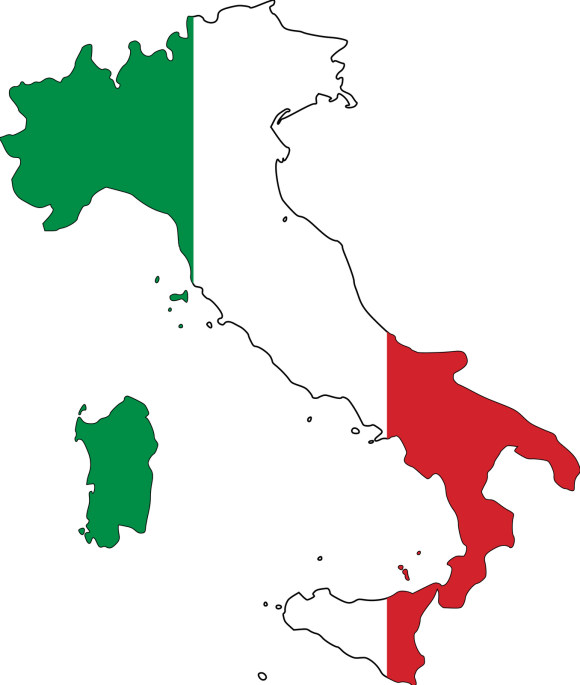 ONCOLOGIA
Lavoro di team 
(Requisiti di struttura e di professionalità)

Nuove terapie

Appropriatezza dei percorsi e delle cure
con minor sprechi e miglioramento della
sopravvivenza e della qualità di vita
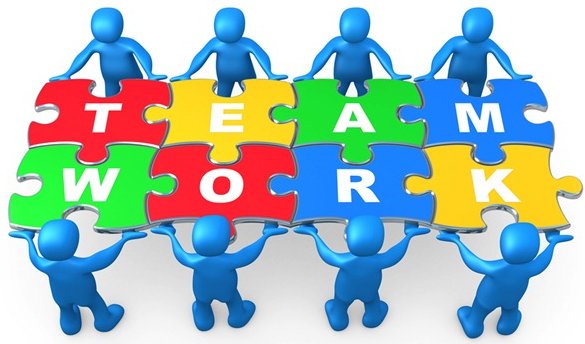 I chirurghi, l’oncologo medico, il radioterapista,
Il patologo, l’anestesista, il radiologo, lo psicologo …
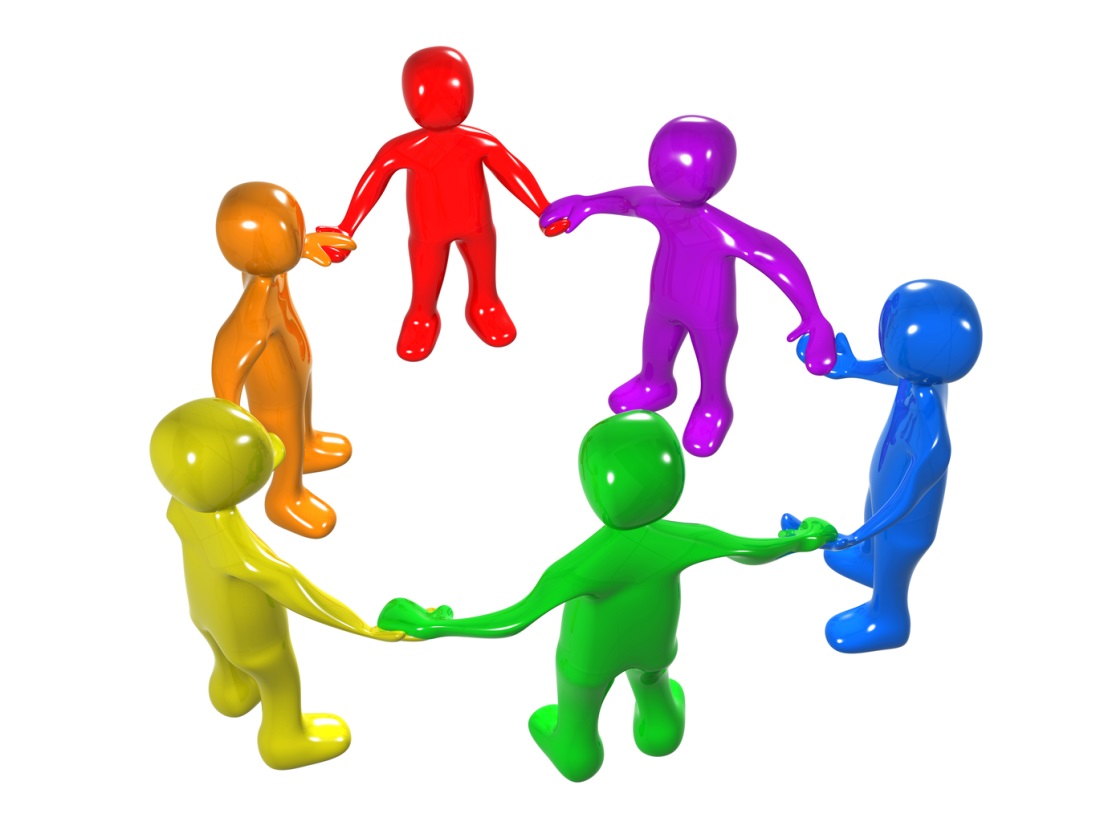 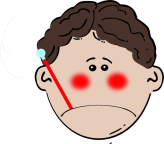 Nella nostra Azienda il team c’è e funziona